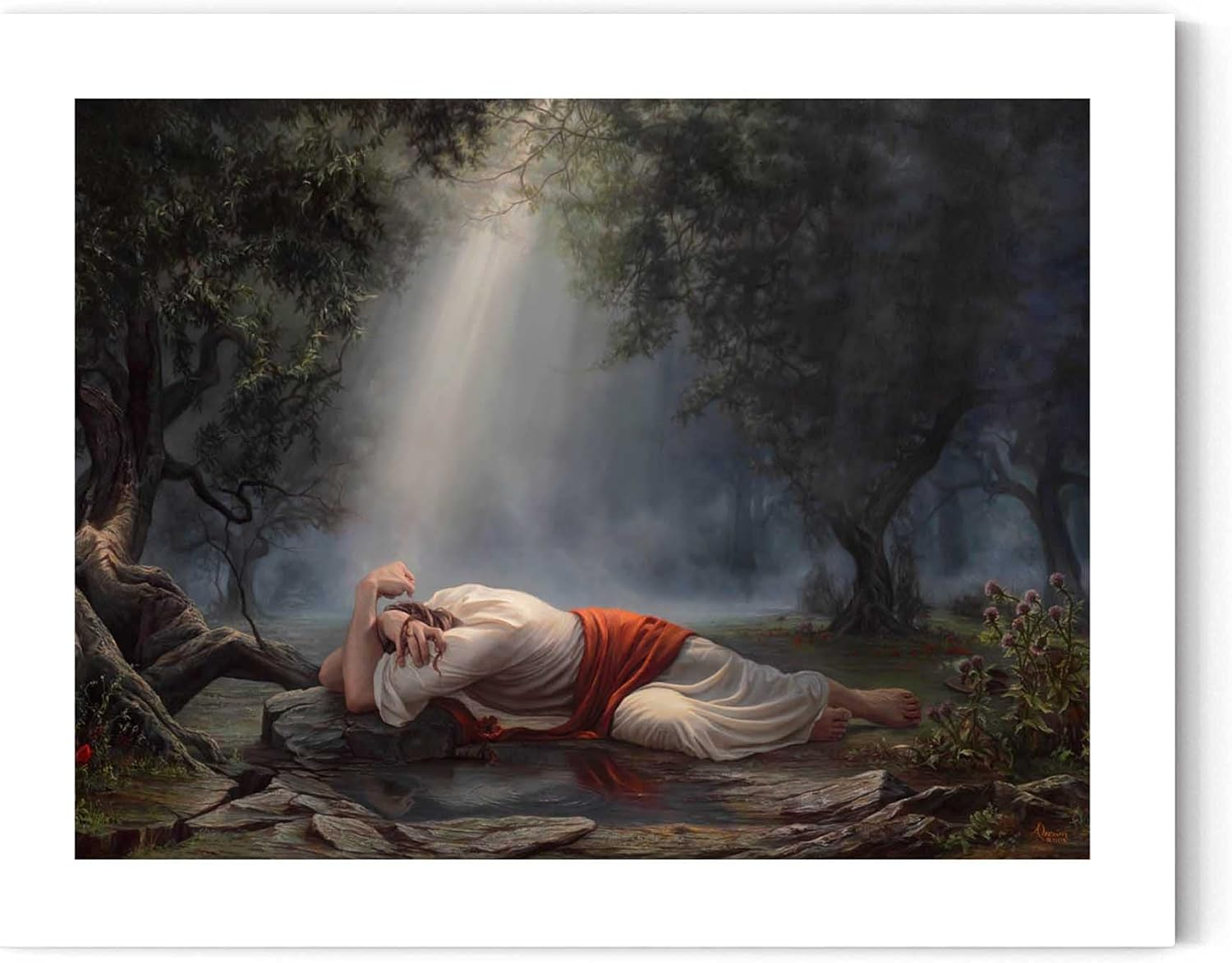 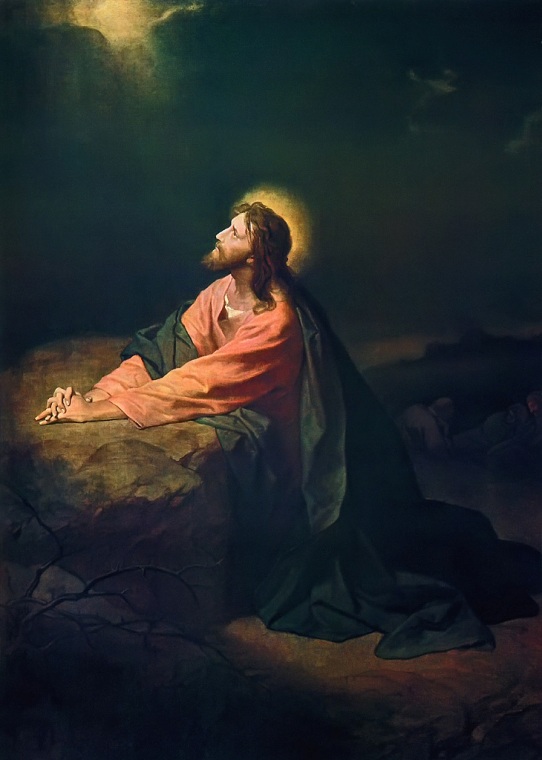 With Jesus at GethsemaneMark 14:32-42Sorrow,Supplication,and Strength“let this cup pass from me”
The Biblical Jesus
The traditional Jesus
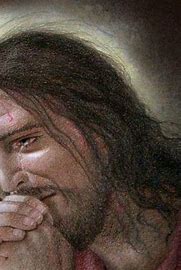